Plantes parasites ou hemiparasites
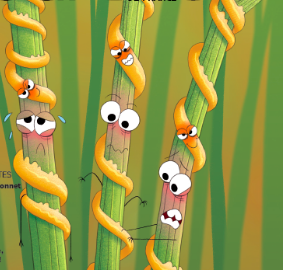 Novembre 2023 S.L.L
M.T.MEIN
Extrait de la revue JARDINS de France Société  nationale d’horticulture de France 2004
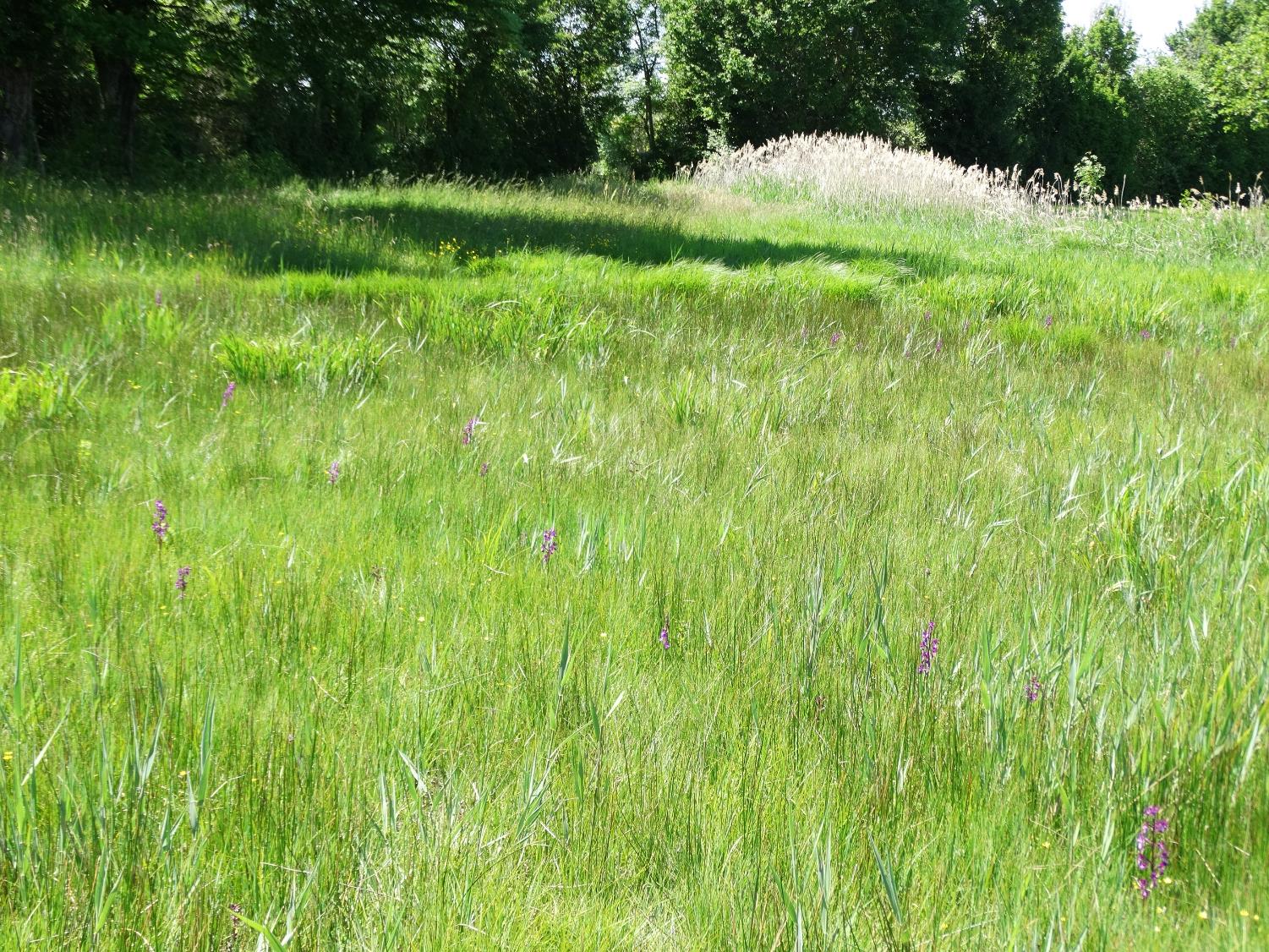 Les plantes, en général, sont vertes grâce à un pigment vert
				 la chlorophylle
La chlorophylle se trouve à l’intérieur des cellules végétales sous forme 
de petits corpuscules verts appelé chloroplastes
A quoi sert toute cette chlorophylle ?
[Speaker Notes: Nous avons l’habitude de voir autour de  nous des plantes vertes. Leur couleur est due à un pigment présent dans des organites à l’intérieur des cellules végétales appelés  chloroplastes.]
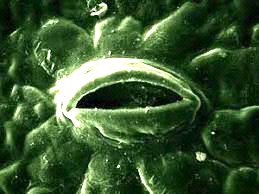 Une usine à énergie solaire.
La recette magique :
-Six molécules de dioxyde de carbone (CO2)
-Six molécules d‘eau (H2O) 
-Energie solaire captée par les  chloroplastes
Viennent de l’air, absorbées à travers les stomates
Viennent du sol  : l’eau est absorbée par les racines avec des sels minéraux
Elle monte dans les vaisseaux du bois (Xylème) :  c’est la sève brute.
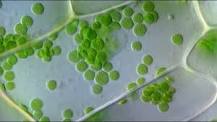 Une molécule du glucose, en solution dans l’eau des feuilles: c ’est la sève élaborée
+
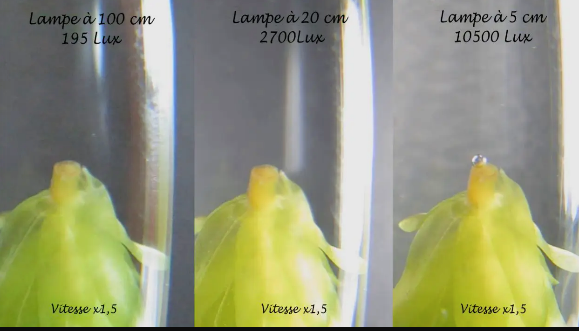 Oxygène ( O2)
Libéré sous
 forme gazeuse.
C.T. dans une tige d’Elodée du Canada
Les plantes possèdent un autre tissu conducteur: le Liber
(Phloème)  qui transporte la sève élaborée  depuis les feuilles jusqu’aux racines
C’est la photosynthèse
[Speaker Notes: A l’opposé, il existe des plantes non vertes, dépourvues de chlorophylle. dans ces conditions, elles ne peuvent effectuer la photosynthèse  Comment peuvent-elles répondre à leurs besoins nutritionnels et produire leurs substances carbonées? Elles vont les chercher dans les plantes  chlorophylliennes et se nourrissent à leurs dépends ; ce sont des plantes parasites]
à la suite de la photosynthèse…....
Circulation dans la plante
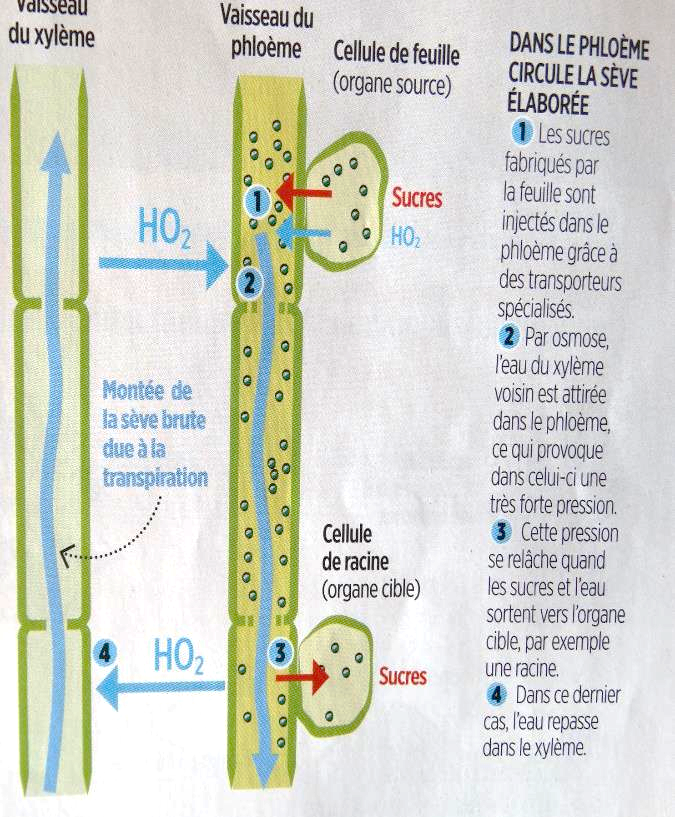 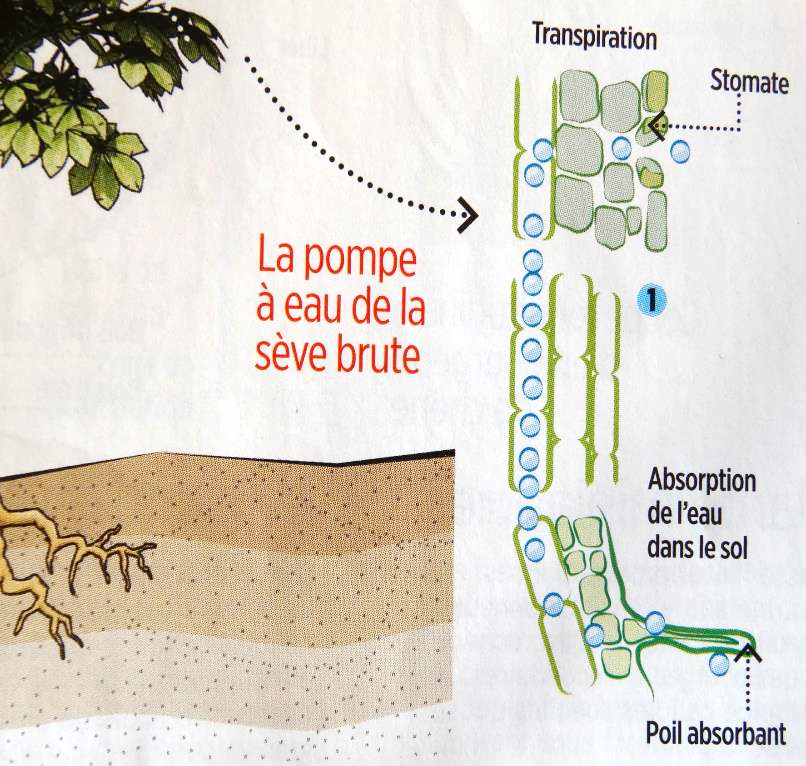 Extrait de Sciences et Avenir N°189-Av.-Mai 2017
Il existe des plantes non vertes, dépourvues de chlorophylle. Dans ces conditions, elles ne peuvent effectuer la photosynthèse.  Comment peuvent-elles répondre à leurs besoins nutritionnels et produire leurs susbstances carbonées ? ? ?
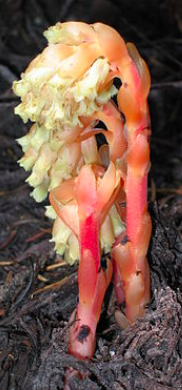 Elles vont les  prélever
 chez les plantes chlorophylliennes
Ce sont les plantes parasites
Monotropa hypopitys Ericaceae
Un peu de vocabulaire
Les plantes chlorophylliennes se nourrissent par elles-mêmes: elles sont dites AUTOTROPHES





												Monotropa hypopitis Ericaceae


Les plantes non chlorophylliennes sont obligées de prélever une partie de leur nourriture sur d’autres plantes ou avec l’aide d’autres êtres vivants. Elles sont dites HETEROTROPHES
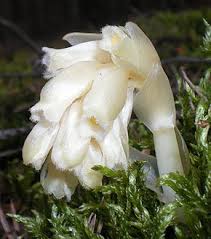 Quelques plantes parasites
Pas de couleur verte, mais blanchâtres ou plus ou moins colorées par d’autres pigments rouges ou jaunes. 
 Pas de photosynthèse possible




 Peuvent se développer à l’ombre. 







Comment peuvent-elles se nourrir?
Plantes sans chlorophylle
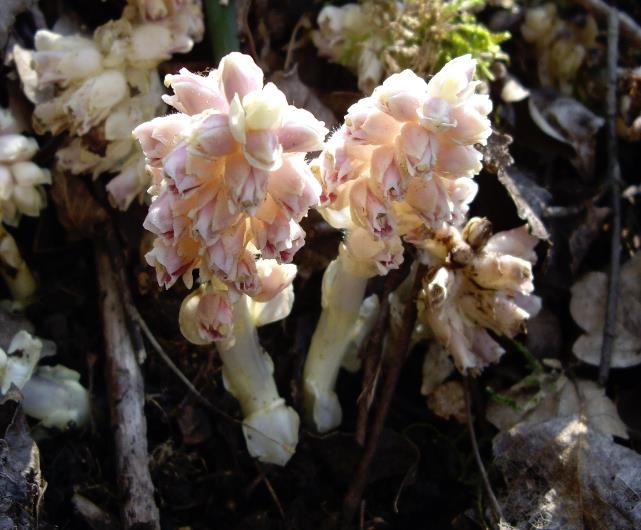 Faible développement de l’appareil végétatif souvent réduit à une tige munie d’écailles
Elles peuvent appartenir à des familles différentes… cependant la famille des Orobanchacées comporte de nombreux genres parasites
Lathrea squamaria   Orobanchaceae
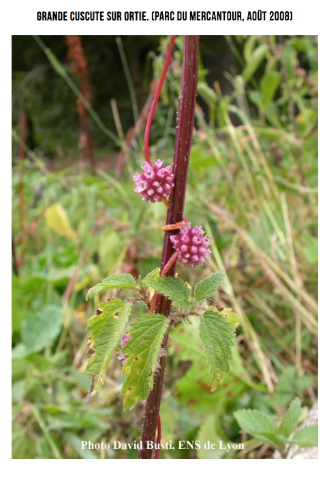 Elles sont parasites
Feuilles d’ortie
Cuscuta europeae  Convolvulaceae
[Speaker Notes: A l’opposé, il existe des plantes non vertes, dépourvues de chlorophylle. dans ces conditions, elles ne peuvent effectuer la photosynthèse  Comment peuvent-elles répondre à leurs besoins nutritionnels et produire leurs substances carbonées? Elles vont les chercher dans les plantes  chlorophylliennes et se nourrissent à leurs dépends ; ce son des plantes parasites]
Plante de 8-25 cm
La tige est souterraine,
couverte d’écailles jaunâtres

Les fleurs qui sont la partie visible de la plante
forment une grappe  de 5 à 10 cm.
Elles apparaissent en Avril-Mai
Elles sont blanches ou rosées
Calice à 4 lobes
Corolle en tube dépassant de peu 
le calice,  divisée en deux lobes.

Le fruit est une capsule à
nombreuses graines.

Cette plante se développe 
sur les racines de 
plusieurs arbres 
forestiers : noisetiers,
aulnes, ormes…… 

Elle se fixe sur leurs racines 
grâce à des suçoirs qui
 prélèvent une partie de
la sève 
. L’arbre n’est que peu affecté.

Elle existe presque partout en France
Et en particulier en plusieurs points dans l’Isle crémieu
Lathrea squamaria Orobanchaceae
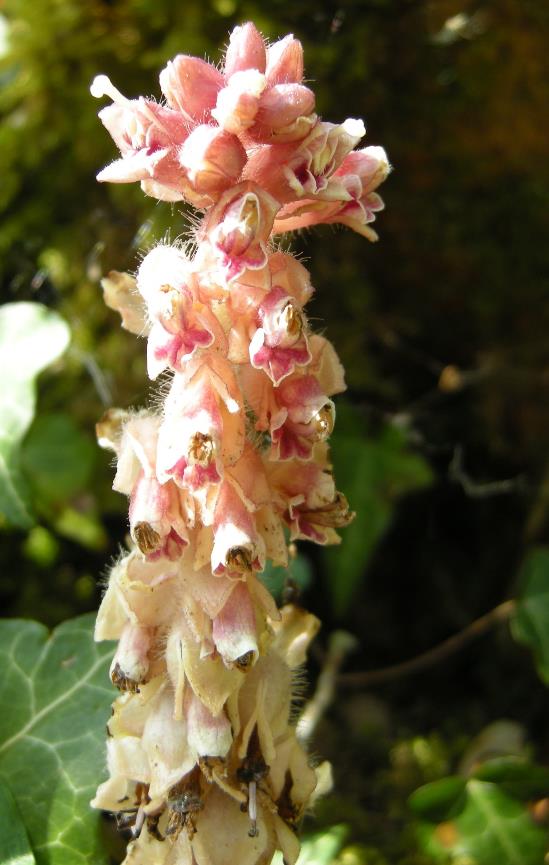 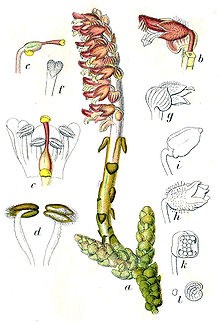 [Speaker Notes: C’est un parasite des racines des arbres]
La Cuscute : Cuscuta sp. Caprifoliaceae
Des filaments rougeâtres recouvrent
une plante chlorophyllienne, ici la sariette.
On observe sur les filaments aucune feuille 
mais de petits crampons appelés « suçoirs »
 En réalité ces  crampons (ou haustorium)
pénètrent dans la tige de la plante parasitée.
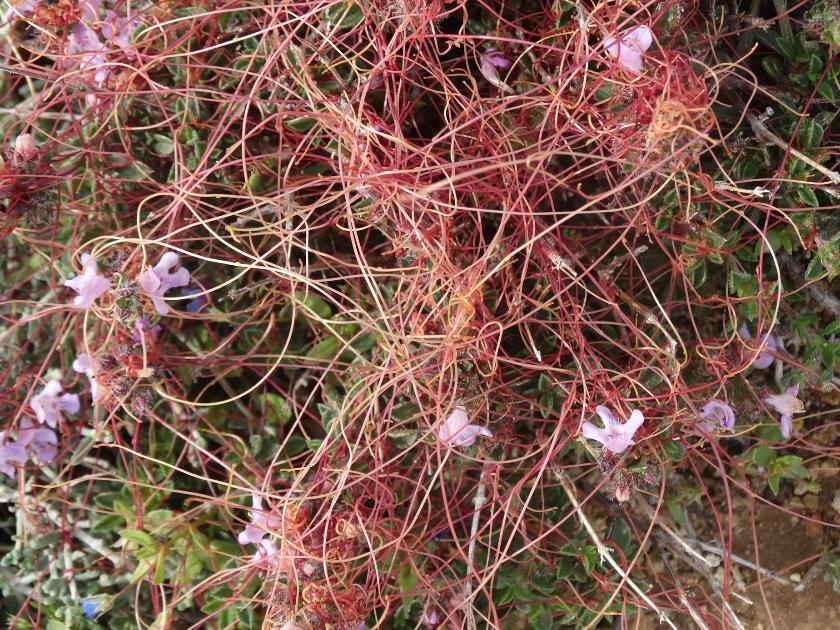 Elle prélève directement dans les  
cellules du bois l’eau et les sels minéraux et dans les  cellules du liber, les nutriments carbonés nés de la photosynthèse de
la plante parasitée.
,
La cuscute
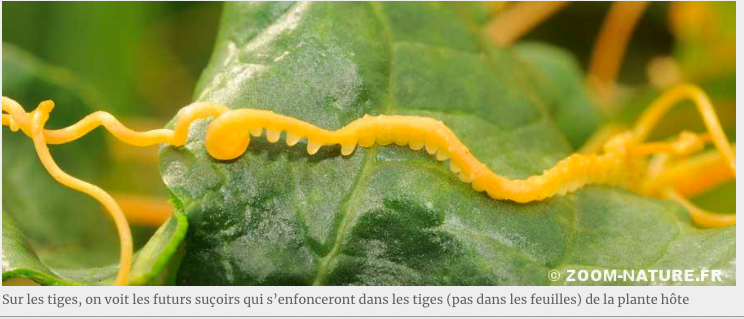 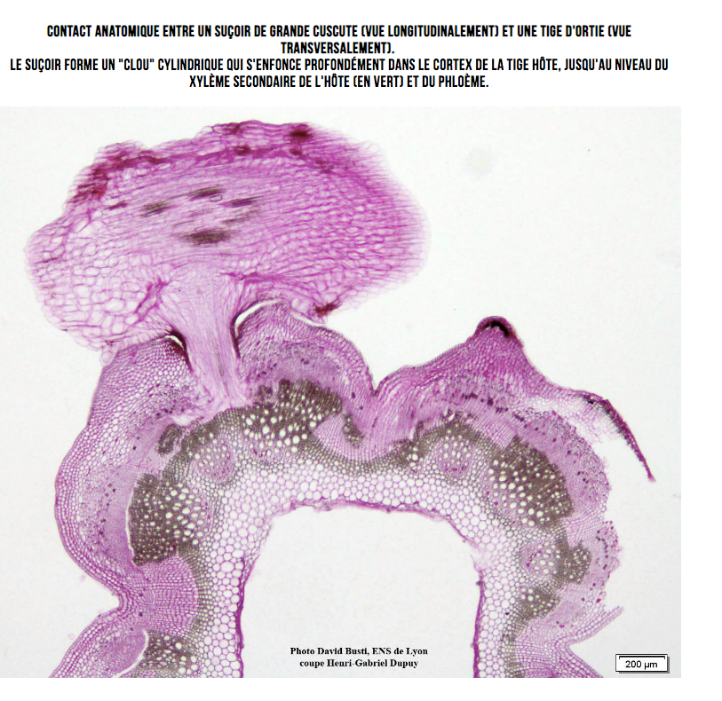 Tige de la cuscute
Suçoir de la cuscute
Le liber (Phloëme)
C.T.Tige -hôte
Le Bois ( Xylème)
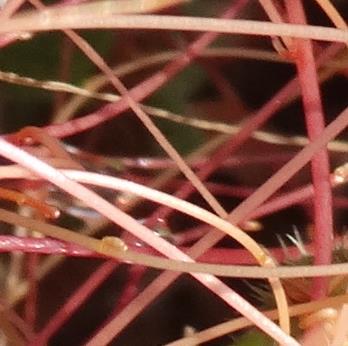 La cuscute est donc une plante complètement parasite
 qui ne peut subsister sans son hôte.   
Relations  à deux partenaires reliés par le suçoir : Holoparasitisme
[Speaker Notes: En plus de son rôle d’ancrage le suçoir ( haustorium) entre en contact avec les tubes criblés du liber et permet l’absorption par le parasite de substances élaborées par l’hôte.]
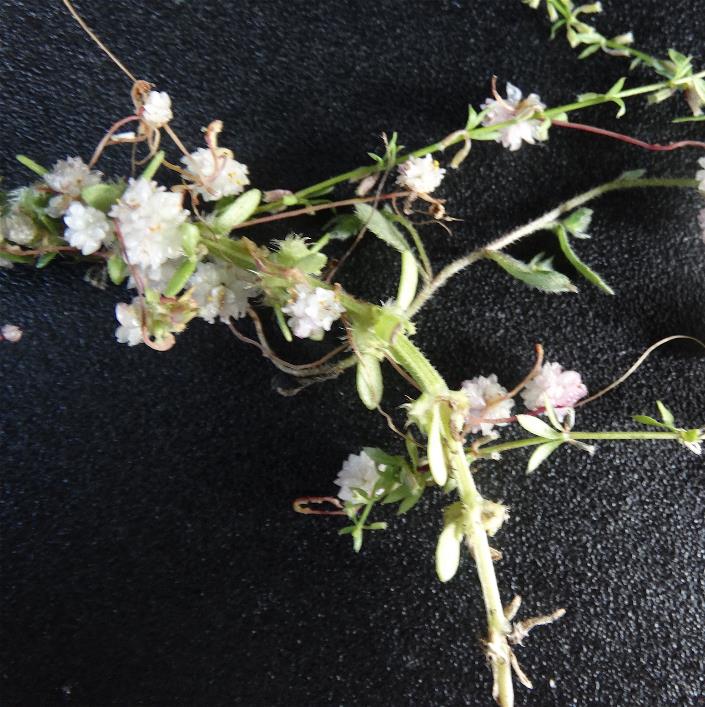 Reproduction de la  Cuscute
Les fleurs sont petites blanches ou rosées, souvent groupées en glomérules.
Le calice a 5(4) lobes, corolle souvent en cloche à 5 (4), 5 (4) étamines , 2 styles (parfois 1 seul). 
Le fruit est une capsule globuleuse avec de grosses graines
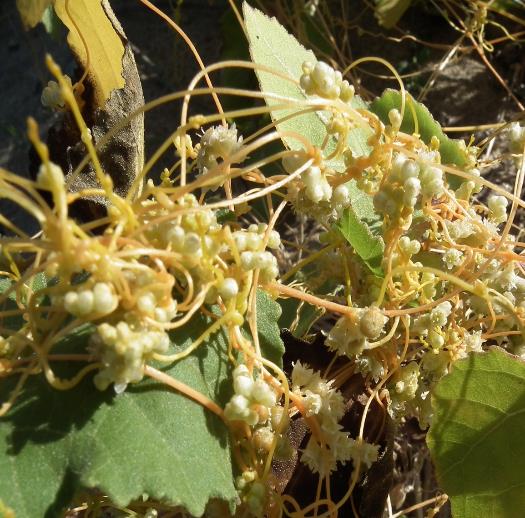 La Cuscute et ses fruits
Germination de la cuscute
Comment la cuscute rencontre-t-elle son hôte? Chaque pied de cuscute produit un grand 
nombre de petites graines ( 2000 à 3000). Lorsqu’une graine a germé en pleine terre,
 l’extrémité de la jeune tige effectue en grandissant des mouvements de rotations
 qui augmentent ses chances de  rencontrer une plante-hôte.
 Si la rencontre n’a pas lieu dans les 5 à 10 jours suivant la germination, la jeune plantule meurt.
Si la rencontre a lieu, la tige produit des suçoirs 
et se fixe dans la tige de l’hôte en réponse au contact
 mécanique et à des substances chimiques sécrétées
 par l’hôte. 
Enfin, la tige de la cuscute se ramifie abondamment,
 en revanche, la base de la tige dégénère.
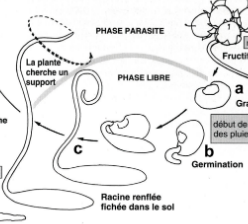 Ainsi, la cuscute , sans chlorophylle ne peut assurer de photosynthèse 
pour sa nutrition en glucides et, sans racines, ne peut prélever dans le sol, ni eau
 ni sels minéraux. C’est un parasite obligatoire. Elle parasite des tiges.
Le cycle de la  Cuscute
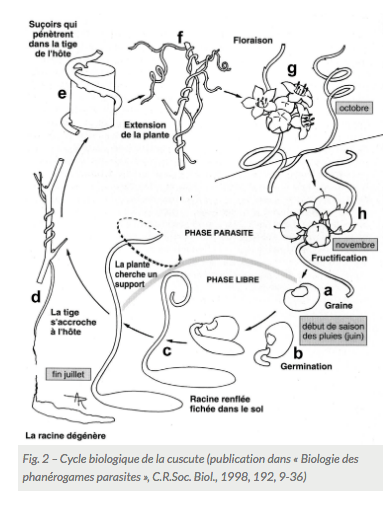 Les Orobanches et Phelipanches Orobanchaceae
Une famille dont la quasi
totalité des genres est
 parasite
Ces plantes sans feuilles sont aussi sans chlorophylle. L’absence de pigment vert laisse  apparaître d’autres pigments comme des 
Anthocyanes.
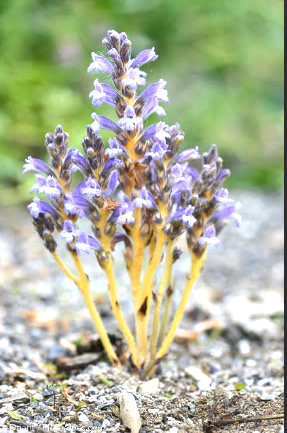 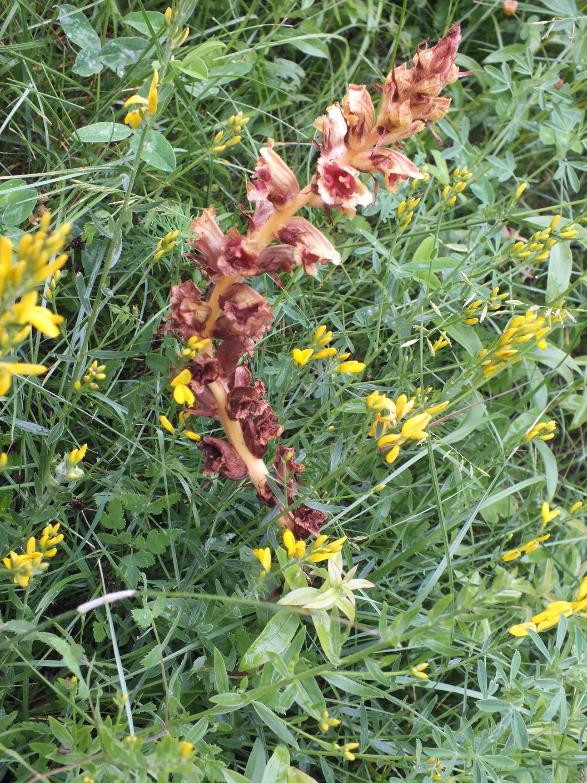 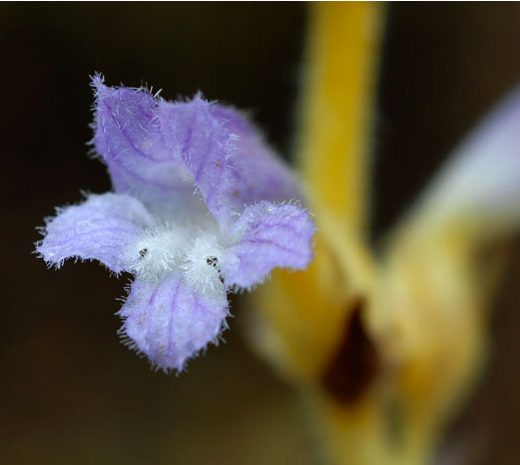 Phelipanche ramosa
Orobanche rapum-genistae
[Speaker Notes: Deux genres dont les différences morphologiques sont minimes. Les différences portent sur la forme du calice, incisé jusqu’en bas chez les Orobanches et en tube chez les Phelipanches. Les Phelipanches sont généralement très proches de leur plante-hôte, contrairement aux Orobanches.]
Différences
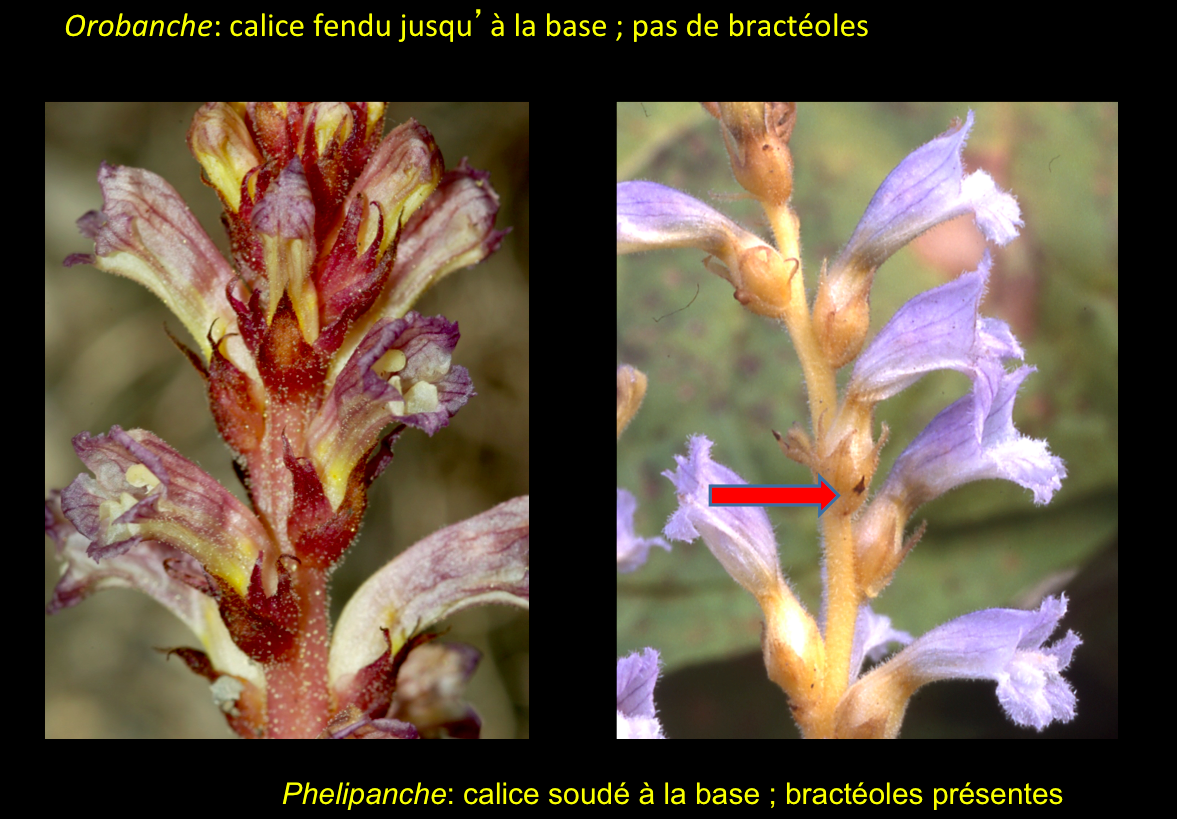 Cl.J.M.Tison
Orobanche rapum-genistae
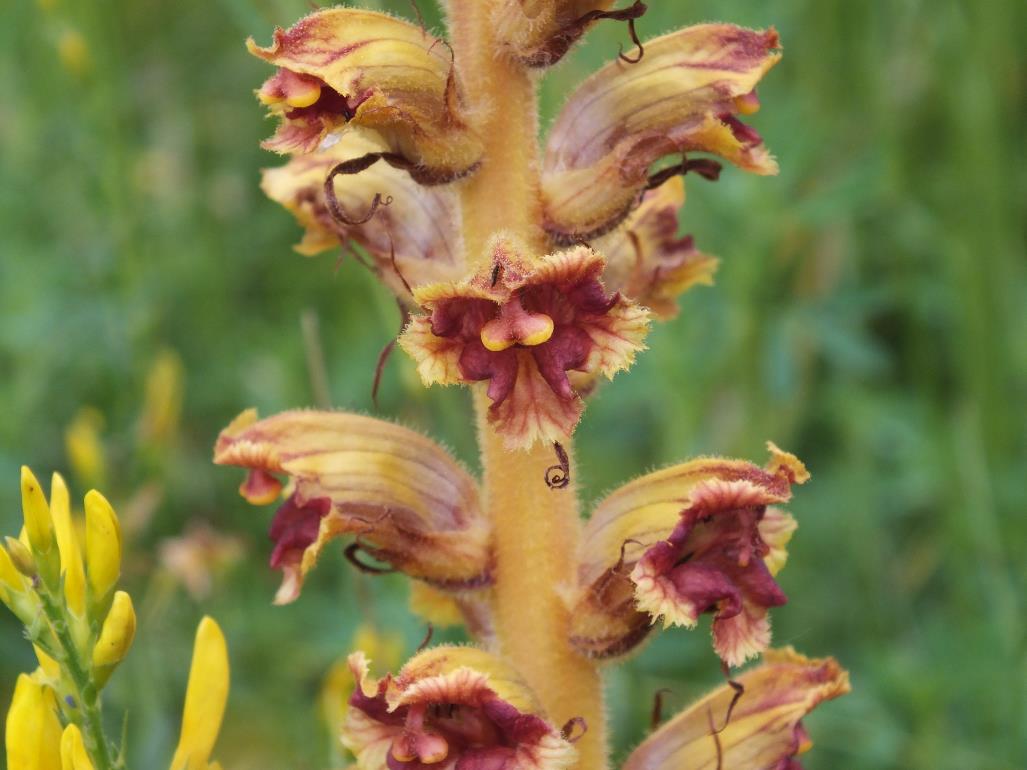 Corolle en tube terminée par deux lèvres.
 La lèvre inférieure est divisée en trois
On aperçoit le stigmate  bilobé.
 Sa couleur est déterminante
 Les étamines sont incluses dans la corolle.
Parasite du genêt
Orobanche sur Glebionis
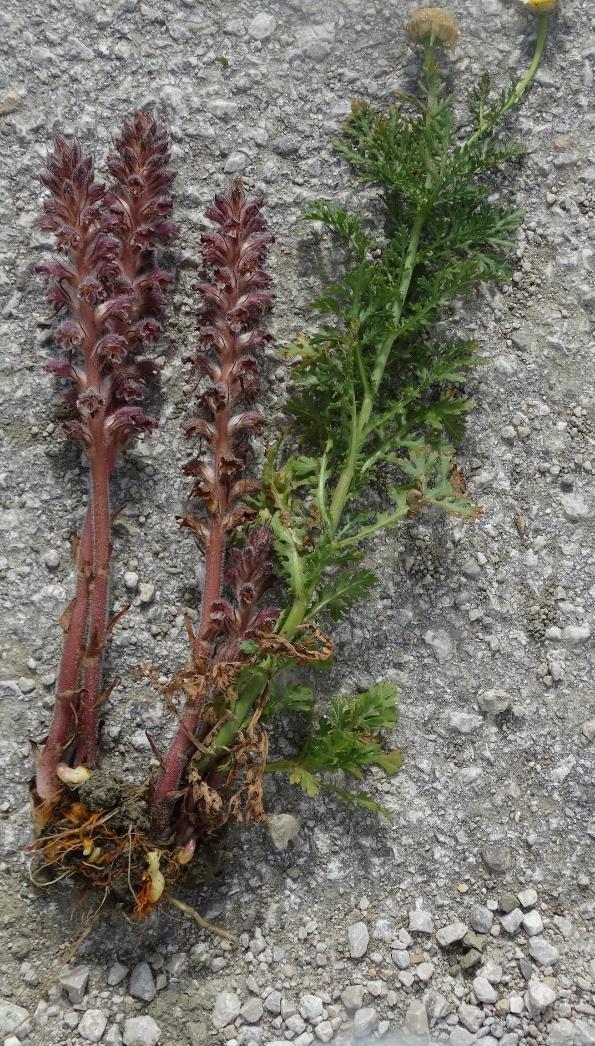 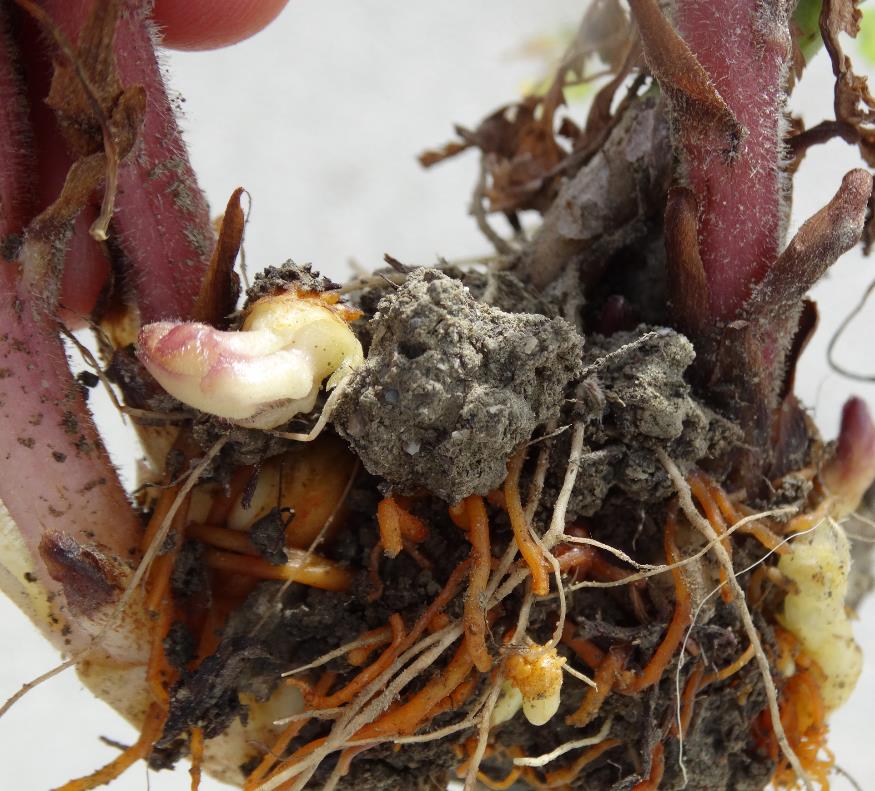 Noter les relations entre les racines des deux plantes,
Les Orobanches sont parasites des racines=(Pl. épirhizes).
Monotropa hypopitys Ericaceae
L’inflorescence est penchée ,
 les fleurs toutes d’un même côté
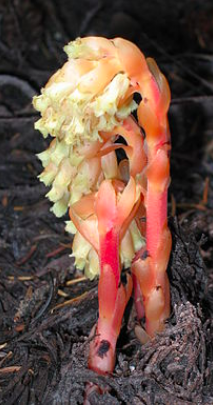 Dite Sucepin, car elle s’observe en sous-bois de résineux. 
Une sous-espèce peut vivre dans la hêtraie-chênaie.
La tige verticale porte des écailles
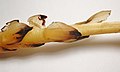 CL.Wikipedia
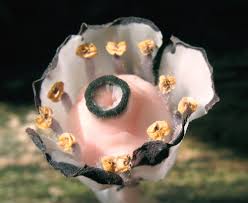 En fait, la plante montre des relations avec des champignons en particulier des
Tricholomes, qui sont eux-mêmes reliés grâce à des mycorhizes
 aux racines des arbres. Elle est mycohétérotrophe.
[Speaker Notes: Sur cette plante, le naturaliste anglais Thomas Rylands (1818-1900) montra que de fins filaments colonisaient la racine en fait des hyphes de champignon. En fait, il semble que l’écrasante majorité  des plantes herbacées qui nous entourent ont recours à ce type d’association.(In M.A.Selosse Jamais seul. Actes Sud 2017.) »Les champignons reçoivent des molécules carbonées des sucres issus de la photosynthèse et ou des vitamines . A l’inverse, le champignon explore le sol et « rabat » de l’eau, des éléments minéraux azote, phosphore, potassium et magnésium et des oligo-élémens ( cuivre, zinc….)]
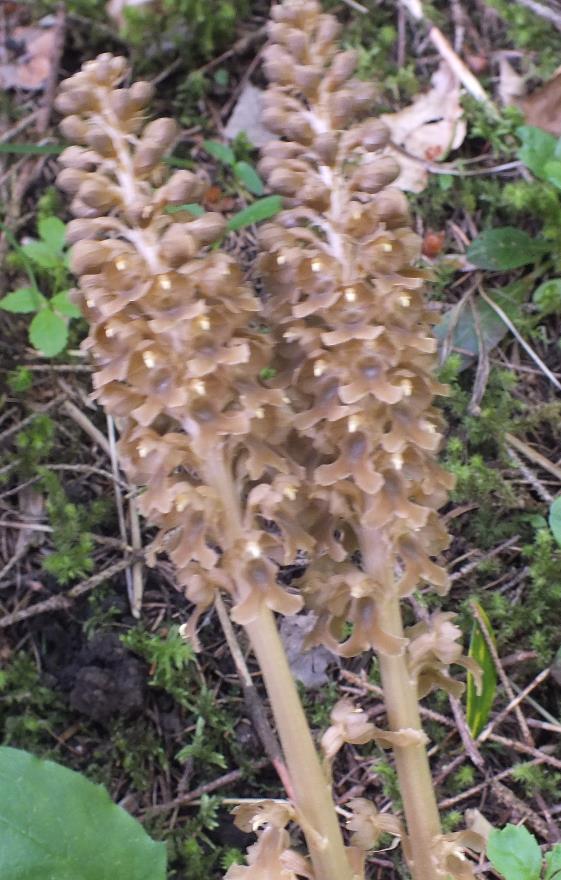 Neottia nidus-avis Orchidaceae
ça ressemble à une Orchidée, mais sans couleur
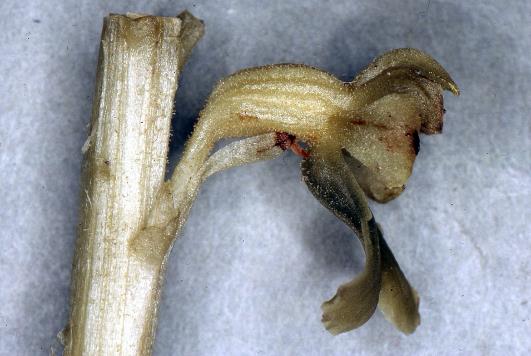 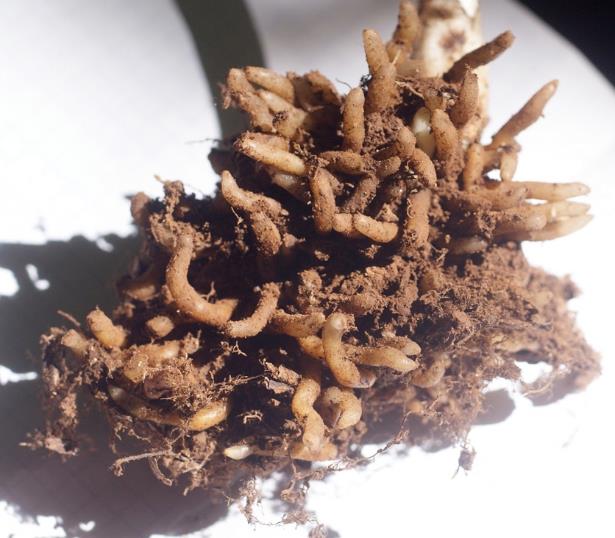 Cl. Collardeau
L’orchidée possède un réseau
 de grosses racines sur un rhizome plus 
ou moins horizontal.
Cl. C.Granger
Toujours Neottia nidus-avis
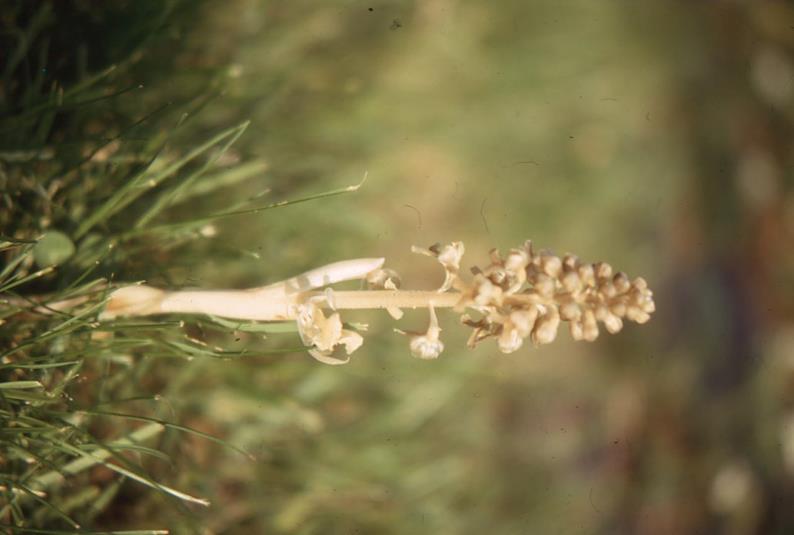 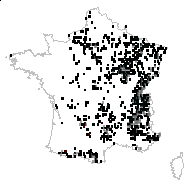 L’orchidée est-elle parasite? Ses racines ne semblent
 reliées à aucune autre plante
Mais...  les cellules de la partie corticale des racines sont occupées par des filaments d’un ou plusieurs  champignons.
Cl. Tela Botanica
En fait ces champignons sont les mêmes 
que ceux des mycorhizes des arbres voisins.
Ils appartiennent souvent à la famille des Sebacinae proches des
 champignons à lamelles (Basidiomycètes).
[Speaker Notes: Voir « Jamais seul », Marc-André Selosse  qui rappelle la découverte des relations entre les racines des arbres et les hyphes de champignons; c’est Frank (1885) qui décrivit les racines colonisées par les hyphes et créa le mot Mycorhyze. Voir aussi L’Orchidophile N°155 Février 2003. Page 28.A]
Mycorhize
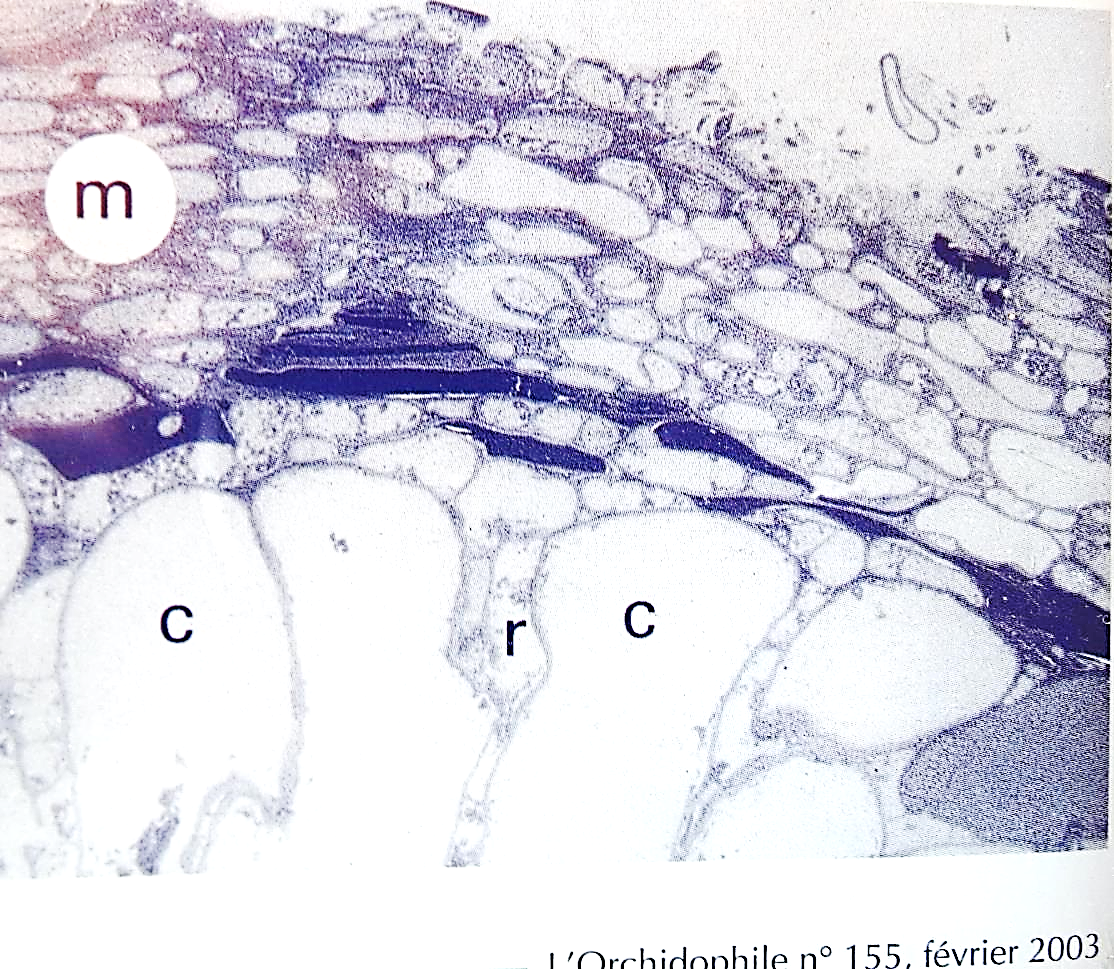 Coupe dans une ectomycorhize
en microscopie électronique

m = filaments de champignons 
en manchon autour de la racine.

C= cellules de l’arbre  

X17000 Cl.R.Bauer
L’Orchidophile n°155  Fév. 2003
En résumé
Des expériences de marquages ont montré que comme dans le cas de la 
Monotrope, des produits sucrés sont prélevées par le champignon dans 
les arbres voisins  et transmis à la Néottie. 
il est probable que le champignon apporte en outre de l’eau et des
 éléments minéraux 
On ne sait pas ce que la Néottie peut apporter ! Vitamines? émission de 
substances attractives ? .
Les arbres sont donc clairement parasités. Qu’en est-il du champignon?
 Est-il parasité par l’orchidée?
 Ou bien y-a-t-il bénéfices réciproques?
On a donc ici une relation entre 3 partenaires : -une plante non chlorophyllienne
             								     -un arbre qui pratique la photosynthèse-
                                                                                   -un champignon dont le mycelium les relie
					= Mycoparasitisme (Cronquist (1981)
Plantes hémiparasites
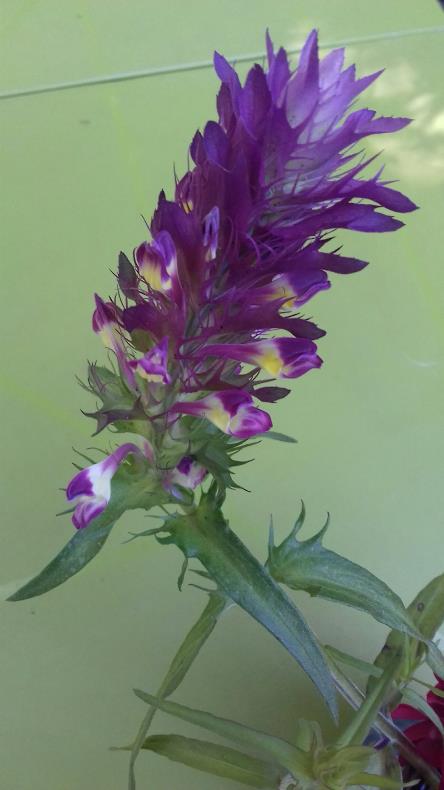 Voici des plantes qui portent des feuilles vertes, donc de la chlorophylle 
mais qui ne peuvent se développer sans l’aide d’autres plantes d’où elles 
tirent des compléments alimentaires. Ce sont des HÉMIPARASITES
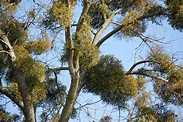 Le Melampyre
Le gui
Le Gui  (Viscum album Santalaceae )
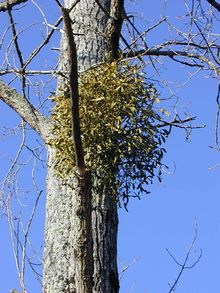 C’est une plante épiphyte qui se développe sur les branches 
des arbres.
Le gui  parasite surtout le bois et prélève essentiellement 
de l’eau et des sels minéraux.
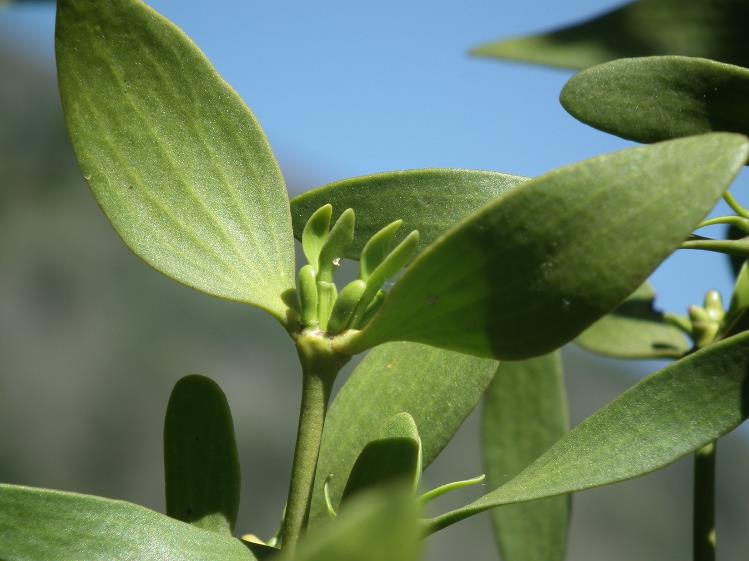 [Speaker Notes: Autrefois dans les Viscaceae ou Lorantaceae,  cette famille a été incluse ( APGIV) dans les Santalaceae. Sur le rameau vu de près, voir les feuilles simples, opposées, la division dichotomique.]
Le Gui
Absence de racines .
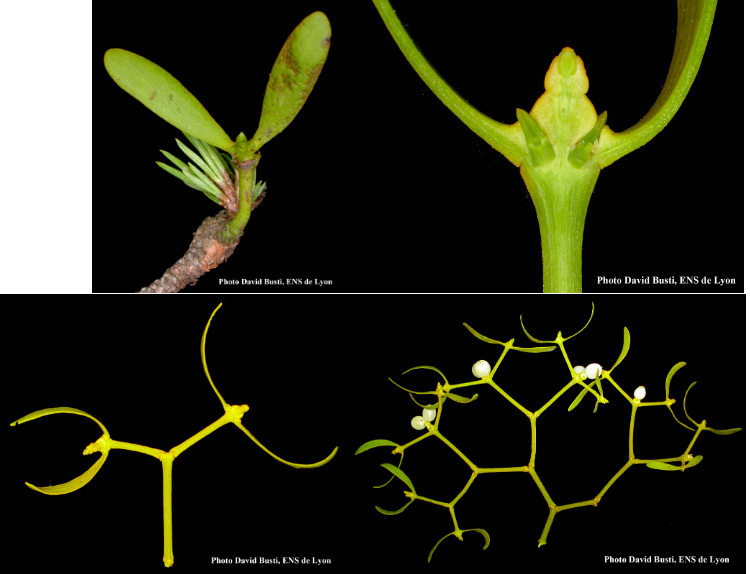 [Speaker Notes: Noter la division dichotomique , les deux feuilles opposées avec stipules.]
Le gui
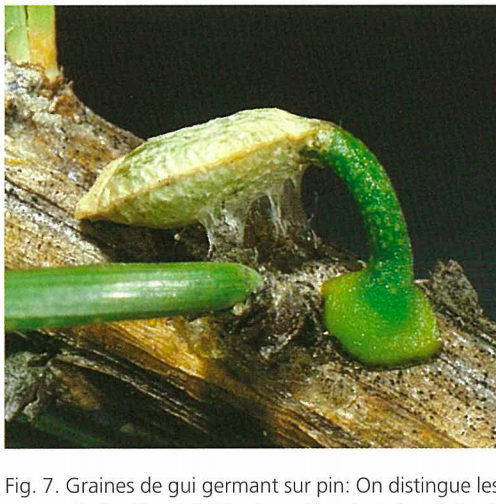 A partir de la graine, un suçoir est développé 
à l’intérieur de la branche en direction du bois
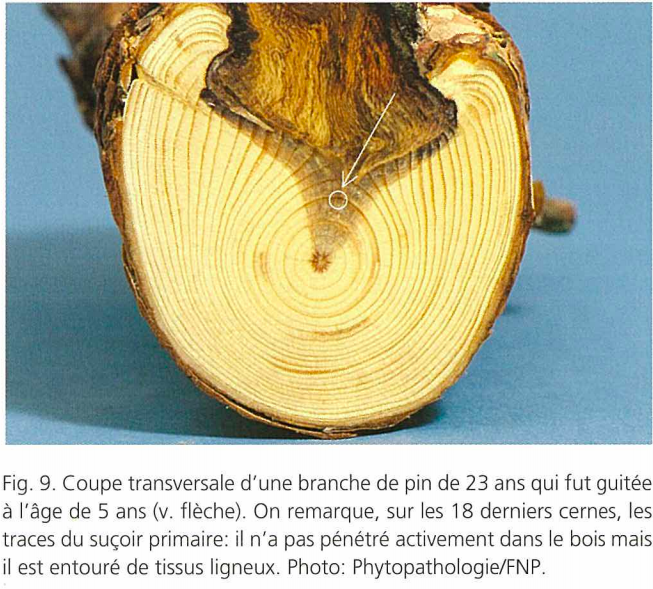 Phytopathologie FNP
Phytopathologie FNP
Le Gui     D’où vient la graine?
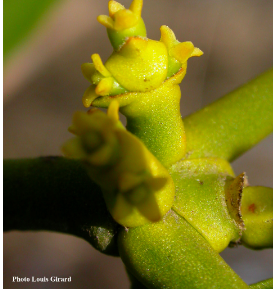 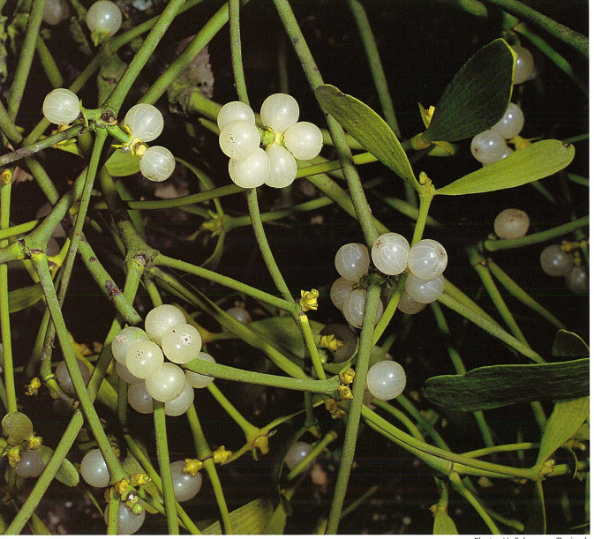 Pollinisation par des insectes (mouches)
Fleurs femelles
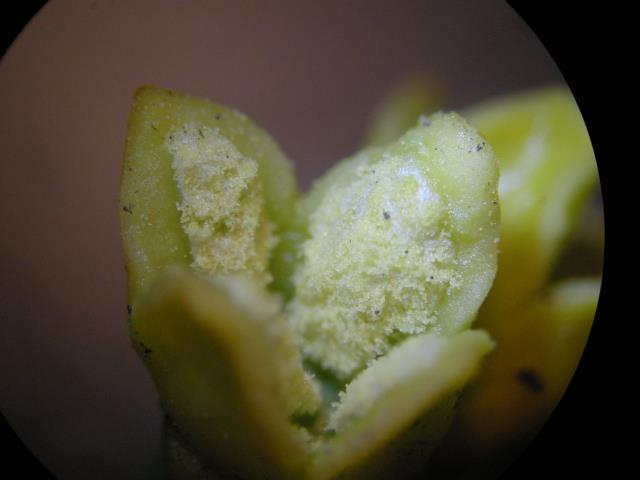 Le fruit est une baie collante dans laquelle se trouve les graines.
 Elle est transportée le plus souvent par des oiseaux :
 mésanges bleues, sitelles, fauvette tête noire.
Fleurs mâles par 3
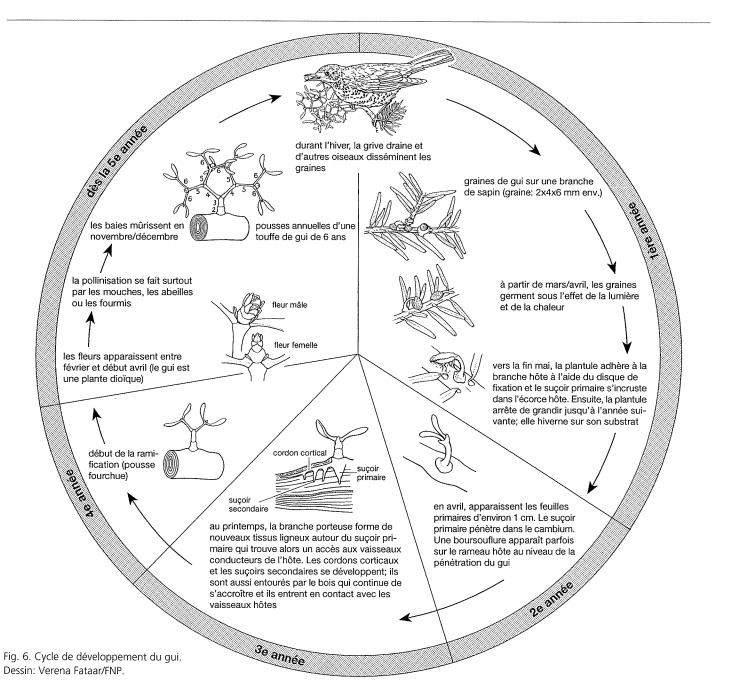 Cycle de vie du Gui
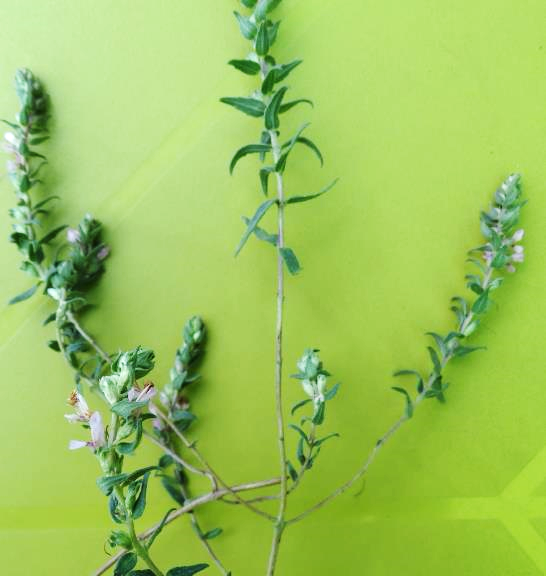 Quelques autres plantes hémiparasites dans notre région.
Odontites vernus Orobanchaceae
Petite plante à port rameux,
avec deux formes différentes selon qu’il 
apparaît au printemps ou en automne; 
Apparaît en ourlet de forêt ou sur les chemins.
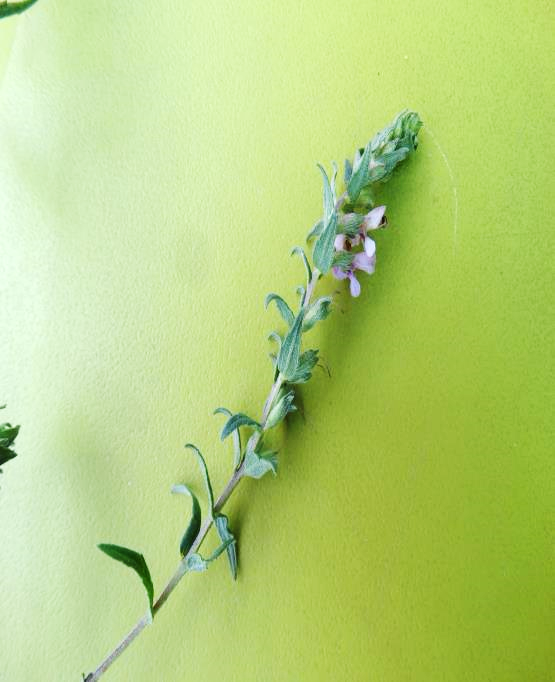 Fleurs d’un seul côté du rameau
Deux lèvres, la supérieure plus 
longue  couvrant à peine les étamines.
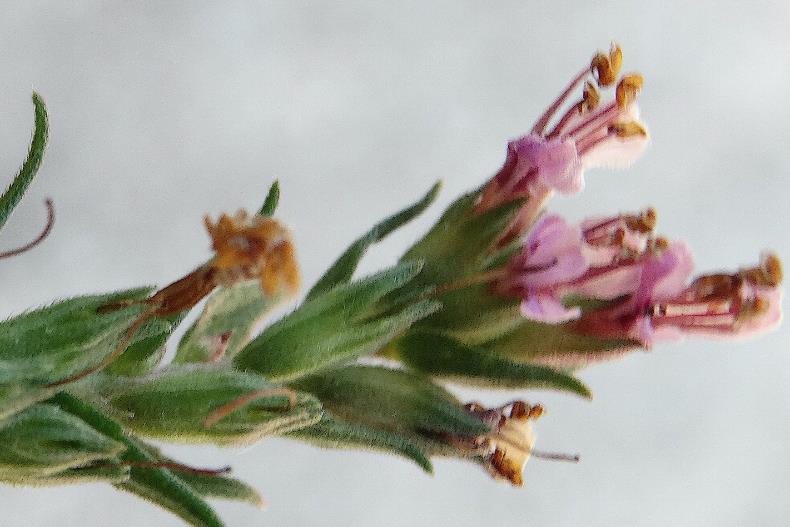 Euphrasia Orobanchaceae
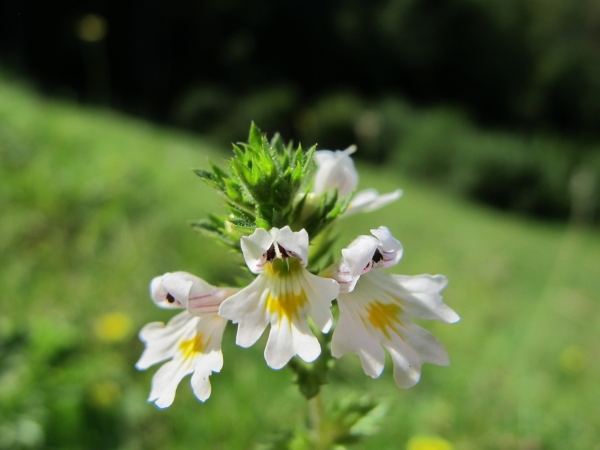 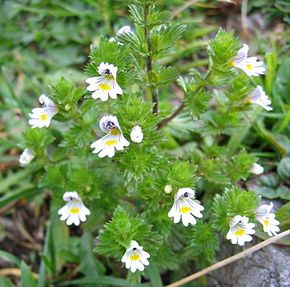 Cl. Telabotanica
Petite plante présente dans les prairies fraiches.
encore appelée casse-lunettes  en raison de ses 
propriétés reconnues dans les soins des yeux.
Genre très difficile,  les différentes espèces sont souvent peu
 discernables .
Fleurs à deux lèvres, lèvre supérieure en casque et lèvre inférieure à trois lobes subdivisés en deux.
Parasite les Graminées et Cypéracées
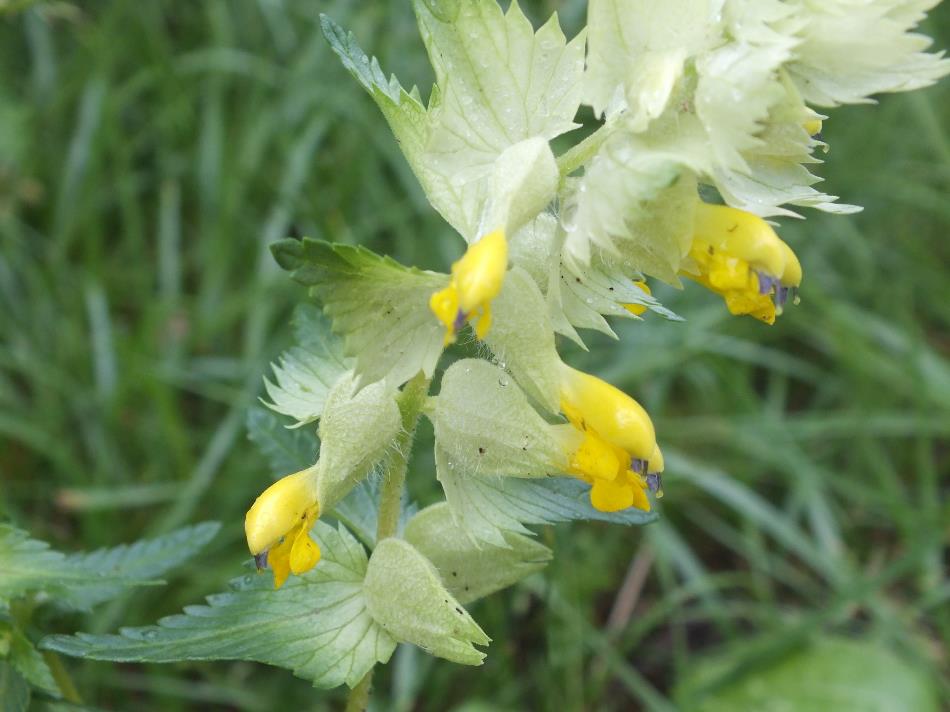 Rhinanthus  Orobanchaceae
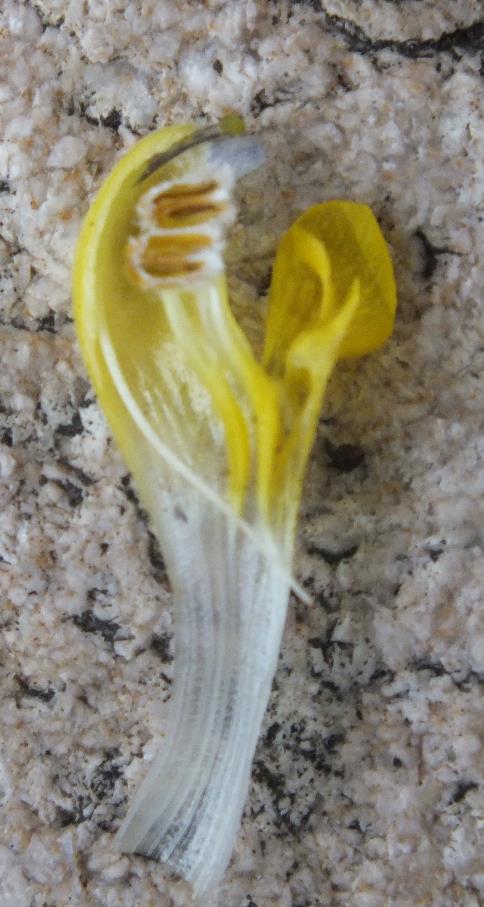 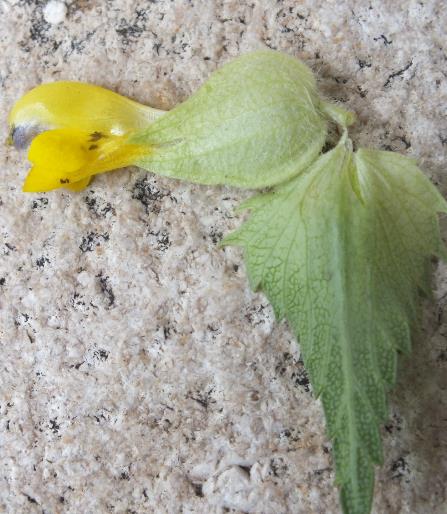 Feuilles opposées, étroites, dentées.
Fleurs grandes et jaune éclatant  ; le calice en disque est comprimé latéralement, d’un blanc verdâtre et cilié dans cette espèce.
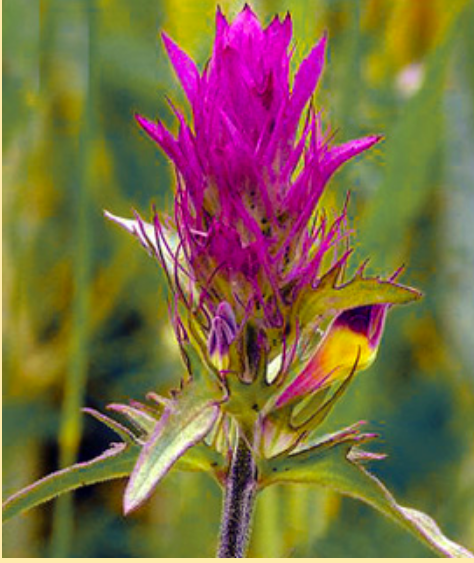 Melampyrum Orobanchaceae
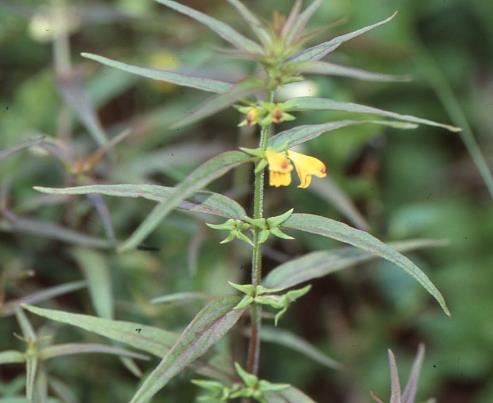 Melampyrum sylvaticum
Dans ce genre proche, ce sont les bractées 
de l’inflorescence qui se modifient
Elles peuvent être simples ou découpées, 
simples à l’extrémité.
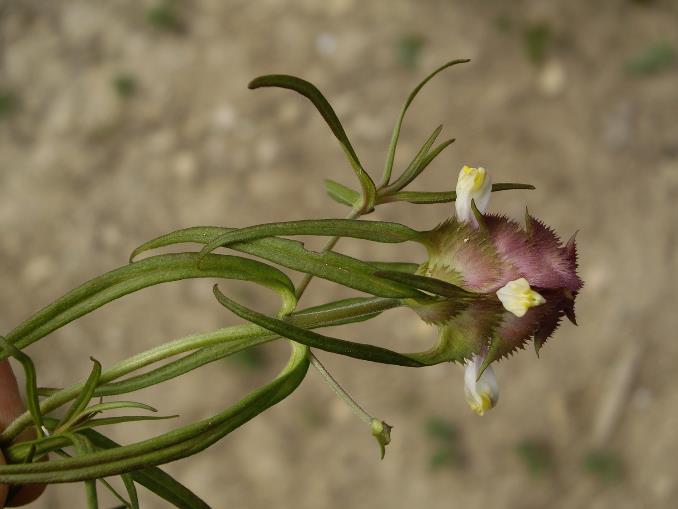 Melampyrum arvense
Melampyrum cristatum
Thesium  Santalaceae
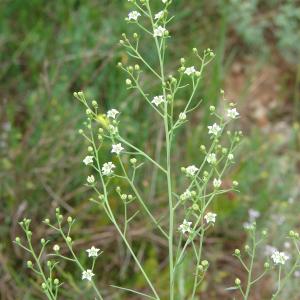 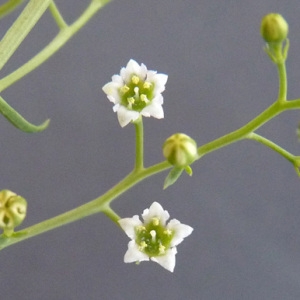 Thesium humifusum ssp. divaricatum 
Cl. Tela Botanica
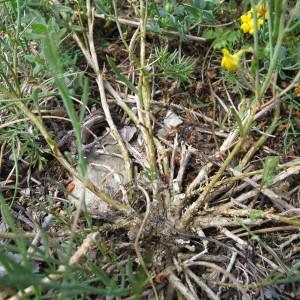 Petite plante de 10 à 60 cm mais qui peut se lignifier au collet. 
Les feuilles sont petites étroites, les fleurs de type 5, en panicule lâche
On la rencontre sur les pelouses sèches, où elle semble parasiter des Fabaceae
Observée ce printemps à Larina .
Ces plantes sont des parasites des racines.
[Speaker Notes: L’espèce présente dans notre région est Thesium humifusum ; elle regroupe deux sous-espèces délicates à séparer. Pour l’isle crémieu ce serait plutôt divaricatum   ( Flore med.)]
Osyris alba Santalaceae
Petit arbrisseau vivace très rameux,à
rameaux dressés et anguleux.
Plante méditerranéenne qui remonte la vallée du Rhône jusqu’à Ampuis, mais paradoxalement on la trouve plus au Nord dans l’Ain .
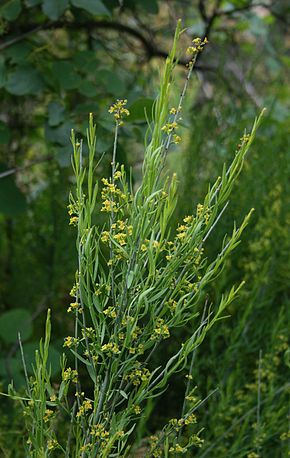 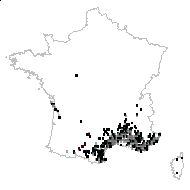 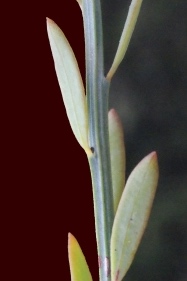 Télabotanica
Feuilles simples, alternes, allongées un peu
 charnues.
cl. Roubaudi
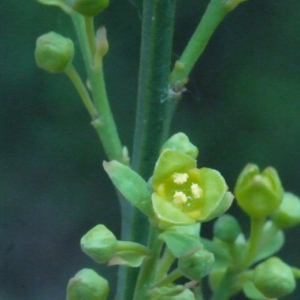 Osyris alba Santalaceae rouvet.
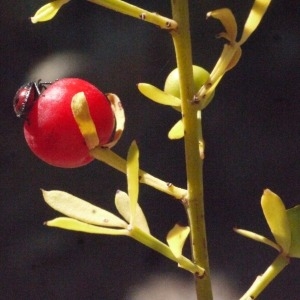 Cl. Roubaudi
Les fleurs sont dioïques,
 les mâles en faisceaux 
Formant une longue panicule , 
les femelles isolées à l’extrémité
des rameaux.
3 pièces au périanthe
3 étamines 
3 styles
Cl. Roubaudi
On remarque bien la simplification de l’appareil végétatif sur cette plante
 qui parasite les racines des plantes  voisines.
Rafflesiacées
La Rafflesia est connue pour être la 
plus grosse fleur du monde. Elle n’est 
visible que par sa fleur  car elle représente
 le seul cas d’endoparasitisme connu:il n’y a pas d’appareil végétatif, seules quelques cellules se développent à l’intérieur de la plante-hôte. Elle vit  en Indonésie, Java, Sumatra , Bornéo,  Philippines.
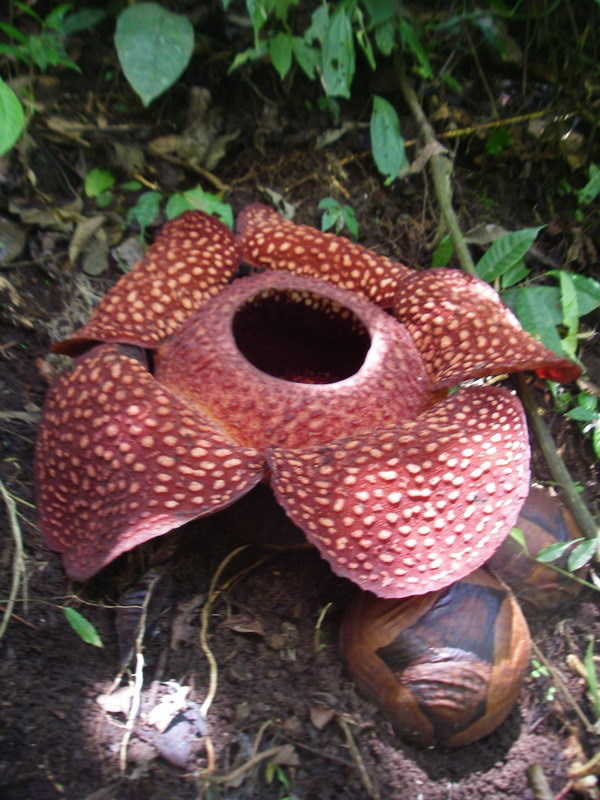 Cl. Wikipedia
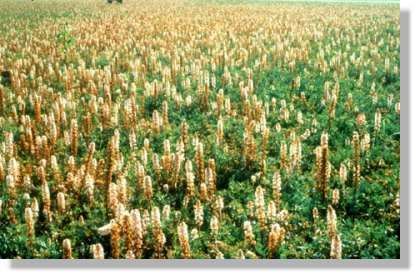 DÉGATS DES PLANTES PARASITES
Les plantes parasites qui nous paraissent 
simplement faire partie de la Biodiversité
peuvent dans certaines conditions proliférer
et devenir de véritables fléaux.
Les Orobanches
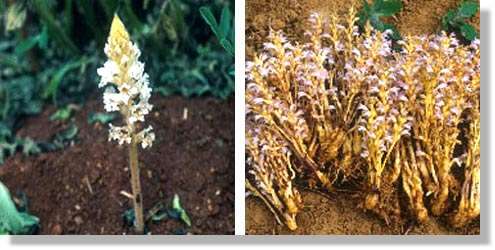 Extrait de l’article les Plantes parasites de Georges Sallé,2004.
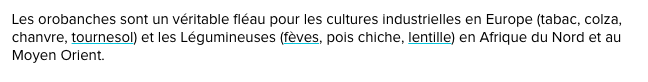 Le cas du Striga
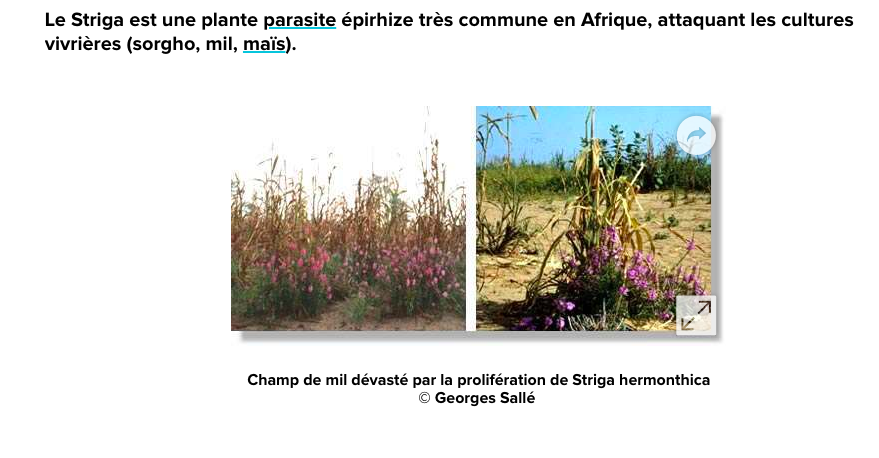 C’est un parasite des racines (Parasite épirhize)
[Speaker Notes: Striga est une Orobanchacées.]
Importance des plantes parasites
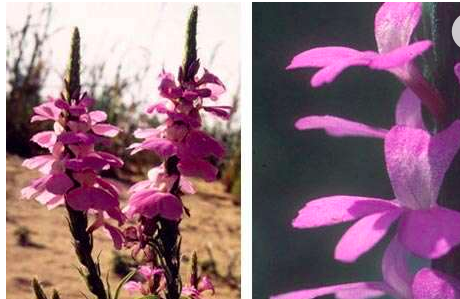 Striga Orobanchaceae
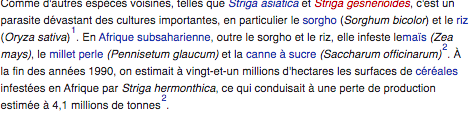 Wikipedia  article sur le Striga
Place des plantes parasites dans la classification
Angiospermes parasites
	1,9%
Le parasitisme est un phénomène rare chez les Angiospermes
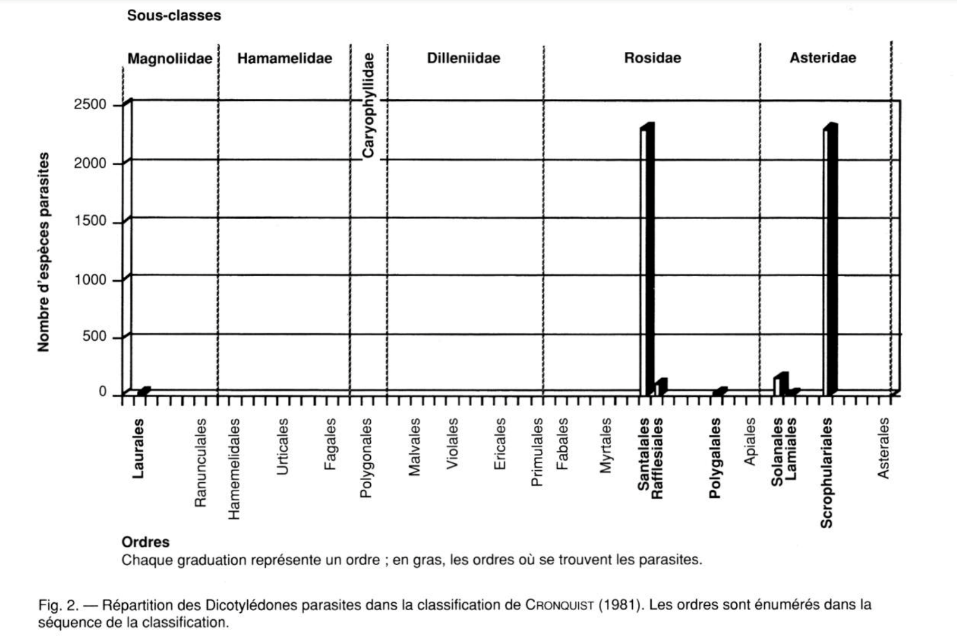 Angiospermes non parasites
	98,1%
Osyris,Thesium, Viscum…
Orobanchacées
Les parasites épirhizes sont les plus fréquents
Parasites épirhizes 64%
Parasites épiphytes 36%
A l’exception des Orchidées, qui nécessitent la présence d’un Champignon dans leur graine pour pouvoir germer, les Monocotylésones
 ne présentent pas de cas de parasitisme.
D’après Biodiversité des Phanérogames parasites : leur place dans la classification systématique Aline Raynal-Roques-Josiane Paré
Adansonia Série 3, 1998, 20 (2)
[Speaker Notes: N.B. La classification a été un peu modifiée depuis A.P.G. II ( 2003) . Les Scrophulariales n’existent plus et sont intégrées dans les Lamiales. Toutes les ex. Scrophulariacées hémiparasites ont été regroupées dans la famille des Orobanchacées.
L’interprétation de Madame Raynal-Roques est que ces parasitismes sont à l’échelle de l’évolution relativement récents.]
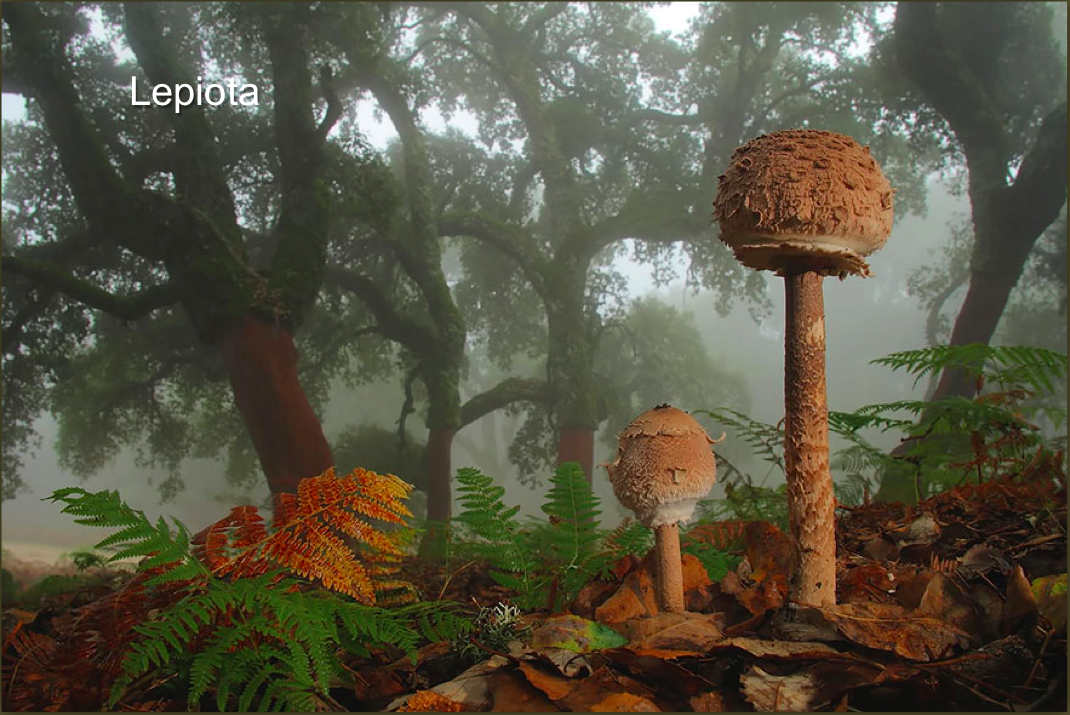 En conclusion
Nous avons rencontré deux types de parasitisme complètement différents :
-le parasitisme direct entre deux plantes Angiospermes : phénomène rare,1,9 % seulement des Angiospermes et dans certains ordres seulement ( Rosidae et  Astéridae sauf exception)
-le mycoparasitisme qui fait intervenir 3 partenaires et peut se développer dans toutes les catégories végétales.
Les deux phénomènes semblent être apparus indépendamment, le mycoparasitisme étant de loin le plus ancien.
Sur le plan de la biologie des Plantes parasites , de nombreuses questions restent sans réponse :`
Holoparasitisme? Mutualisme ? Commensalisme ?… le rôle des champignons apparaît comme 
prépondérant.
[Speaker Notes: Holoparasite= parasite obligatoire – Mutualisme= relations mutuelles bénéfiques entre deux espèces, sorte de symbiose.(pollinisateurs et plantes à fleurs…
Commensalisme= une des deux espèces prélève de la nourriture de l’autre sans dommage (ex. : petits crabes vivants dans la coquille des moules…]
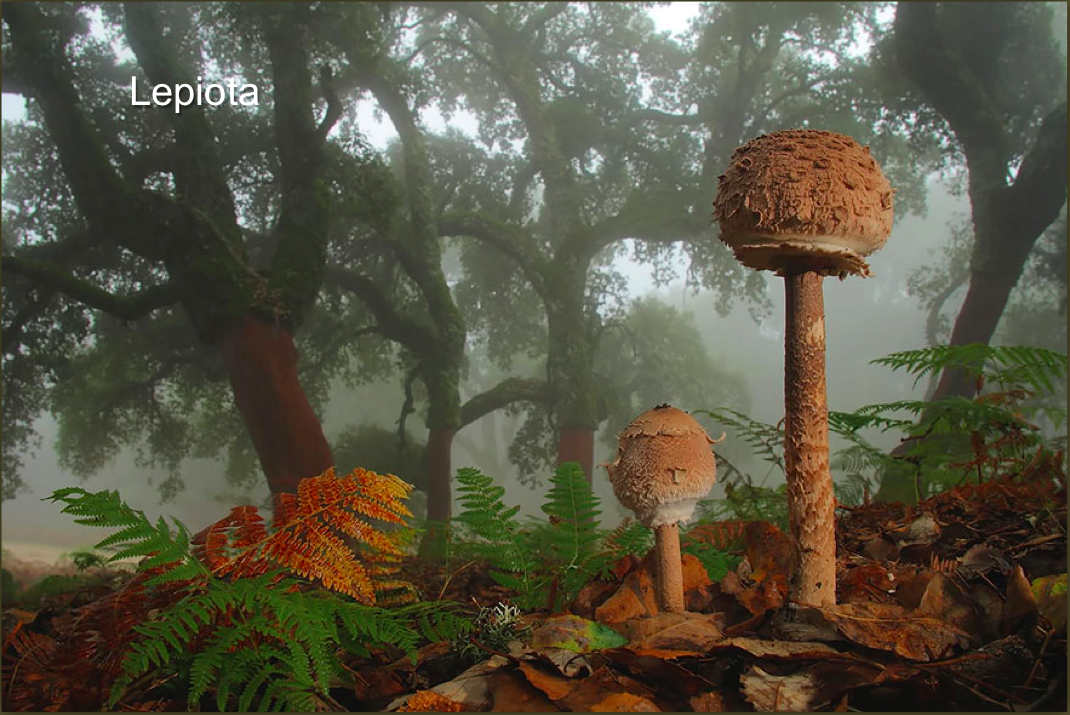 En conclusion
Les plantes parasites peuvent être sans réelle morbidité pour leur hôte
 ou alors à long terme et sur les vieux arbres.
Malencontreusement elles peuvent aussi quand elles attaquent en grand nombre 
des cultures vivrières être de véritables fléaux impactant les économies et 
même parfois la survie des populations.
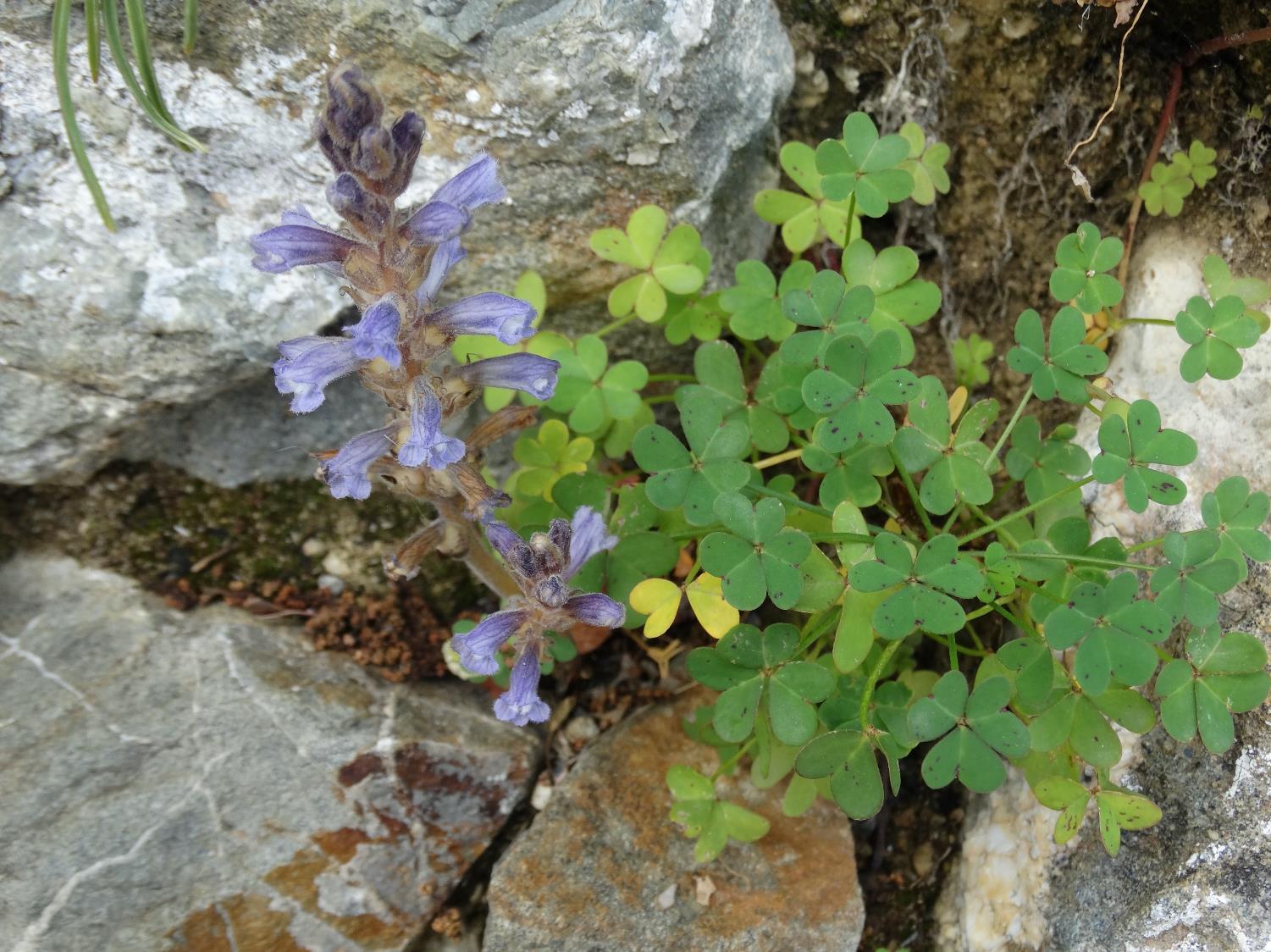 Merci pour votre attention